Phobia
Jesus, Evan, Dominic
Phobia? What Is It?
Phobia- an irrational fear or aversion of something
Very common mental illness
5 types of Phobia
Animal Related
Natural Environment
Medical Issues
Specific Situations
Other
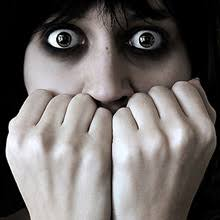 Common Symptoms
Shaking
Sweating
Nausea
Intense fear
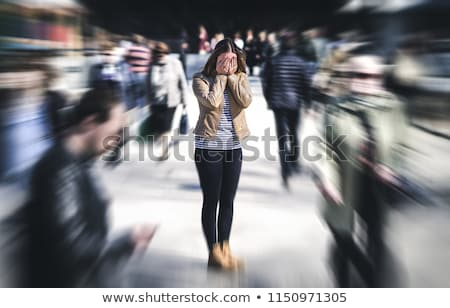 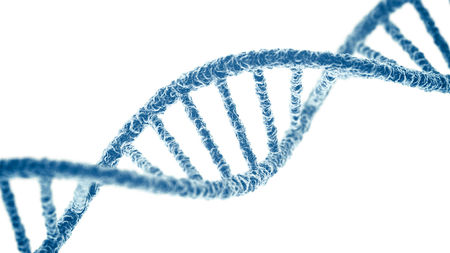 Possible Causes
Don’t fully understand
Maybe genetics
Some environmental causes
Chemical causes
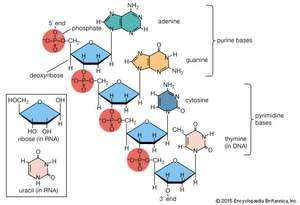 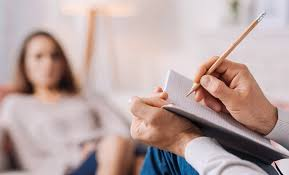 Treatments
There are some medications
Therapy
Support from family
Only weakens the symptoms
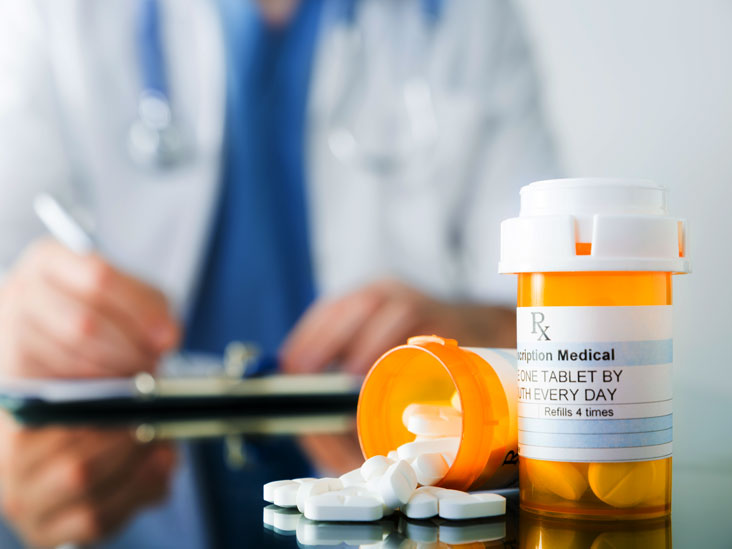 Class Question
What do you think is the best way to take care of someone with a Phobia?


What do you think the best way to deal with someone when they are confronted by the thing they fear?
Relevant U.S. Statistics
An estimated 12.5% of U.S. adults experience a phobia in their life.
Overall 12.2% of females experience a phobia and 5.8% males experience a phobia.
In people 18-29 and 45-59 have the highest percent of phobia at 10.3%.
Available Services and Resources
There are treatments for phobia through the NHS and other medical organizations.
Unfortunately there are not quick fixes it can take years to finally overcome your phobia.
The NHS can bring together counsellors, social workers, and psychologists to help you surpass your phobias.
Bibliography
https://www.healthline.com/health/list-of-phobias (Medically reviewed by Timothy J. Legg, PhD, CRNPon January 3, 2019 — Written by Corinne O'Keefe Osborn)
https://www.nimh.nih.gov/health/statistics/specific-phobia.shtml
https://www.nhsinform.scot/healthy-living/mental-wellbeing/fears-and-phobias/help-for-phobias